Интерактивная игра «Что сначала, что потом»
Макарцова Марина Васильевна воспитатель высшей квалификационной категории ГБОУ ООШ №21 с.п. «Д/с «Гвоздичка» г.о.Новокуйбышевск Самарской области
Цель. Развивать понимание простых причинно-следственных отношений.  Развивать умение понимать подтекст изображенного на картинке сюжета, выделять неочевидные, но определяющие ситуацию признаки изображений. Развивать связную речь
Назови вид народного промысла. Придумай рассказ.
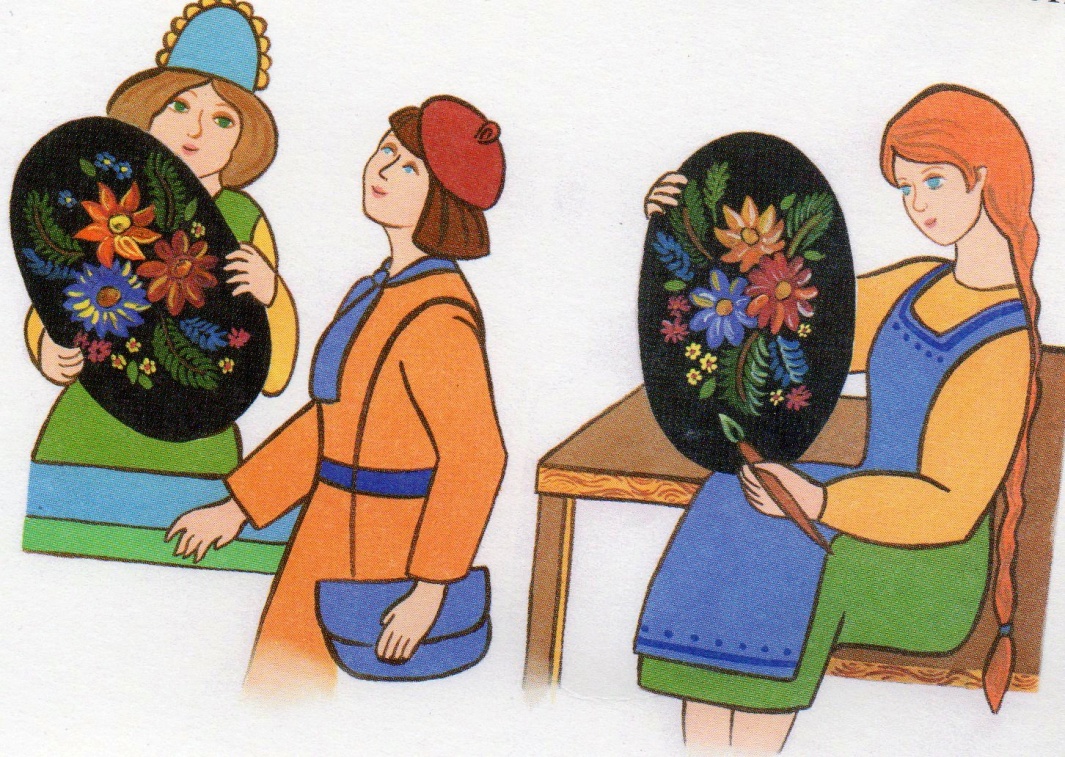 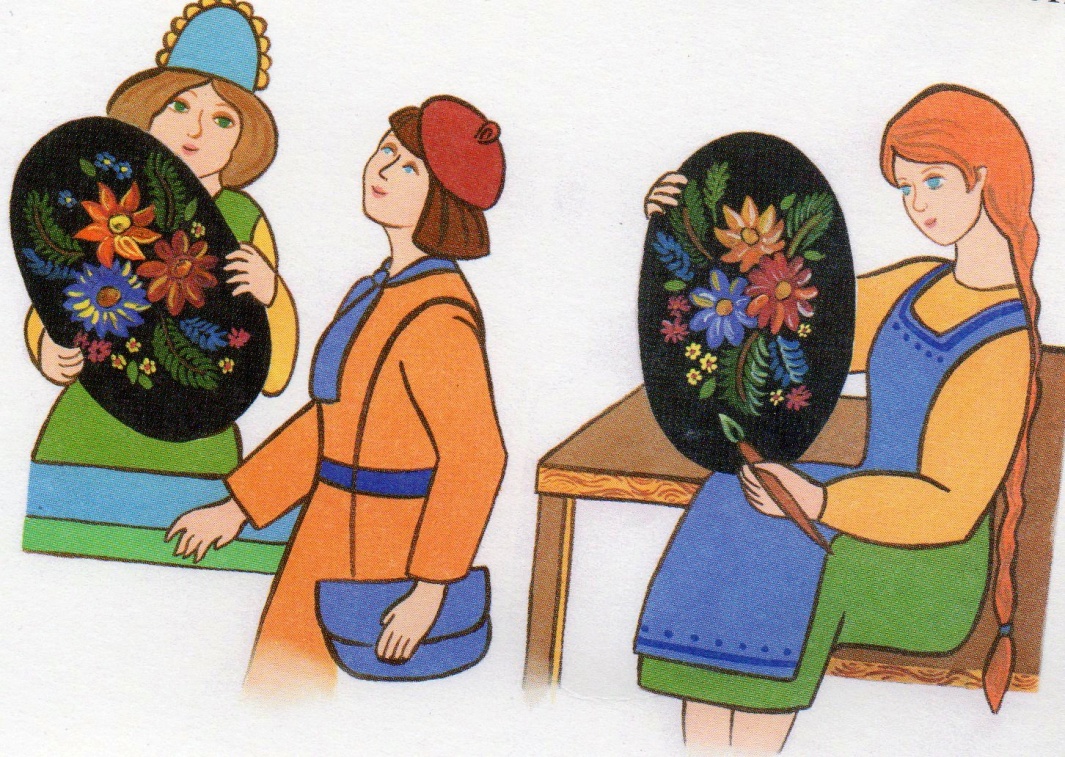 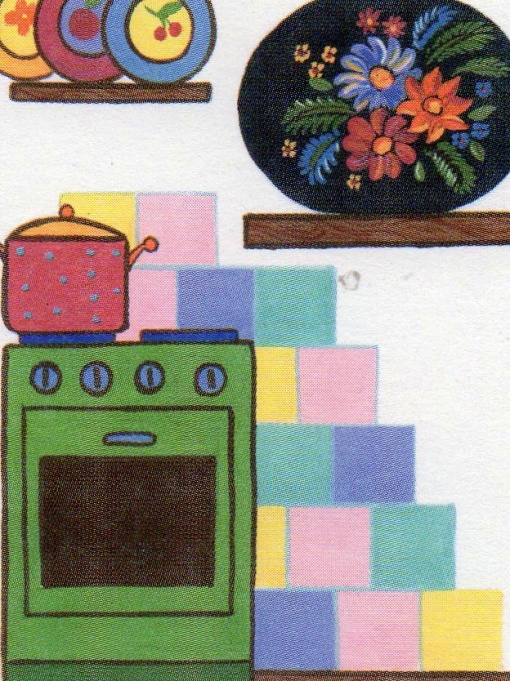 1
2
3
Назови вид народного промысла. Придумай рассказ.
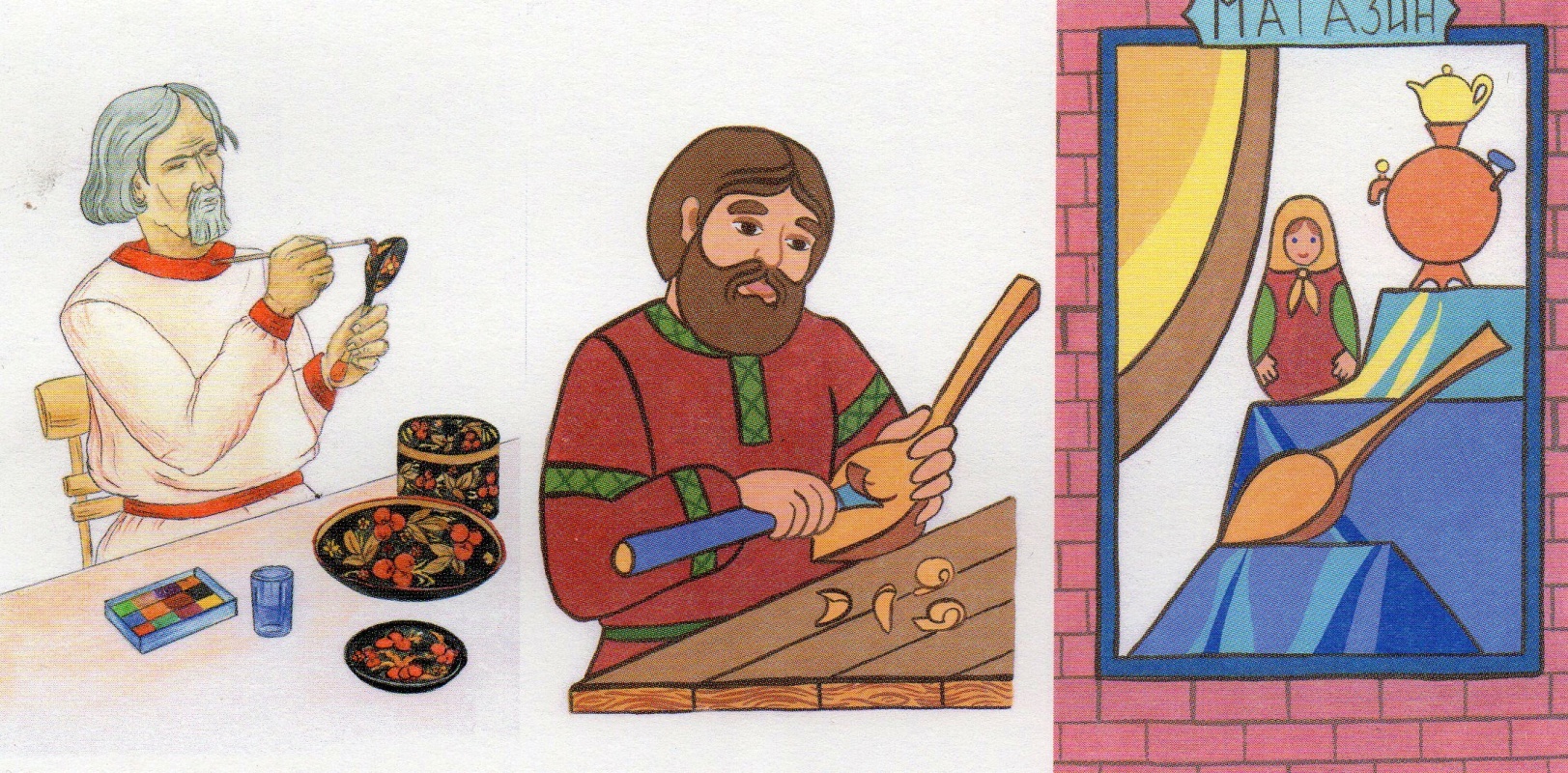 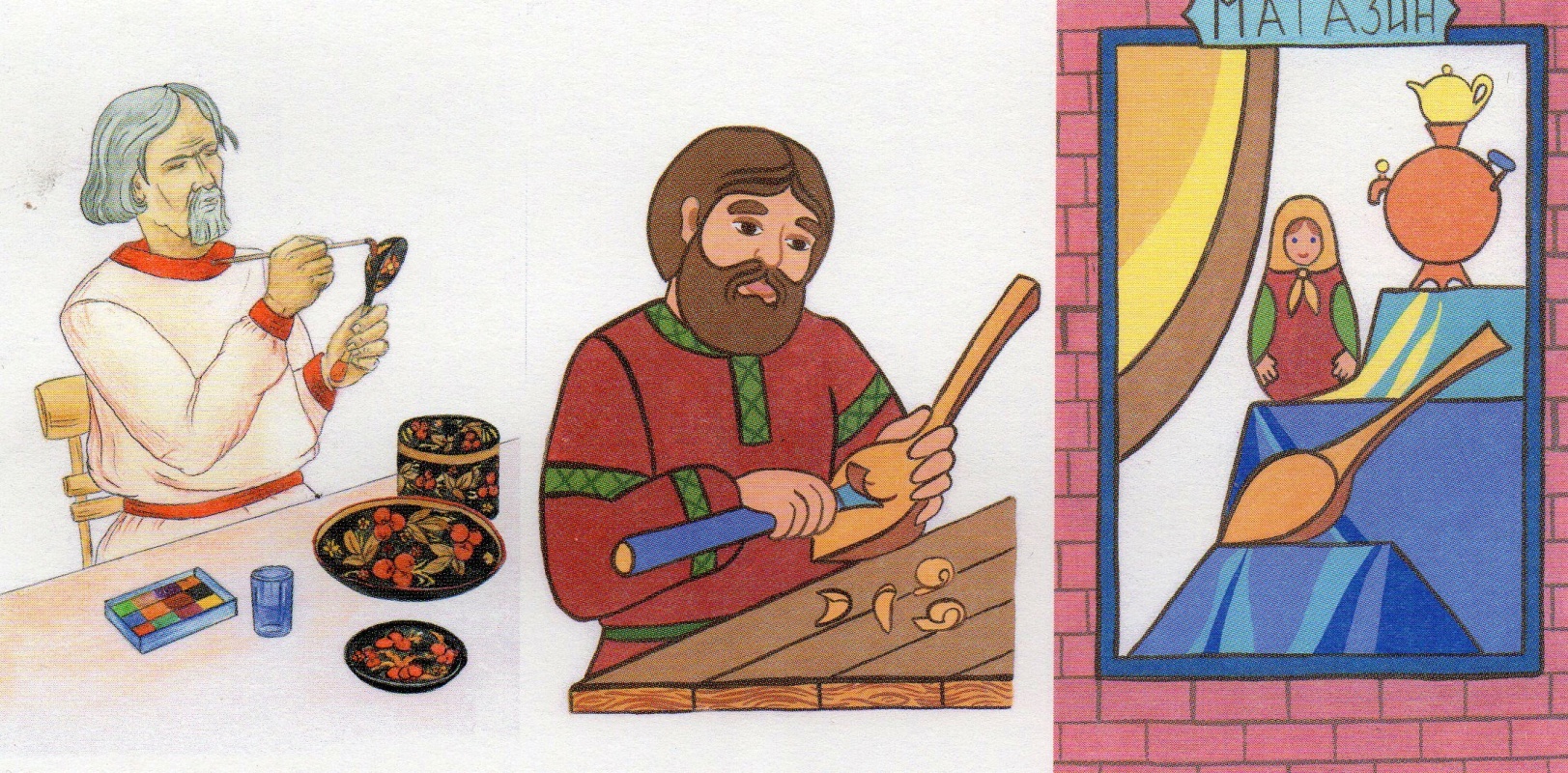 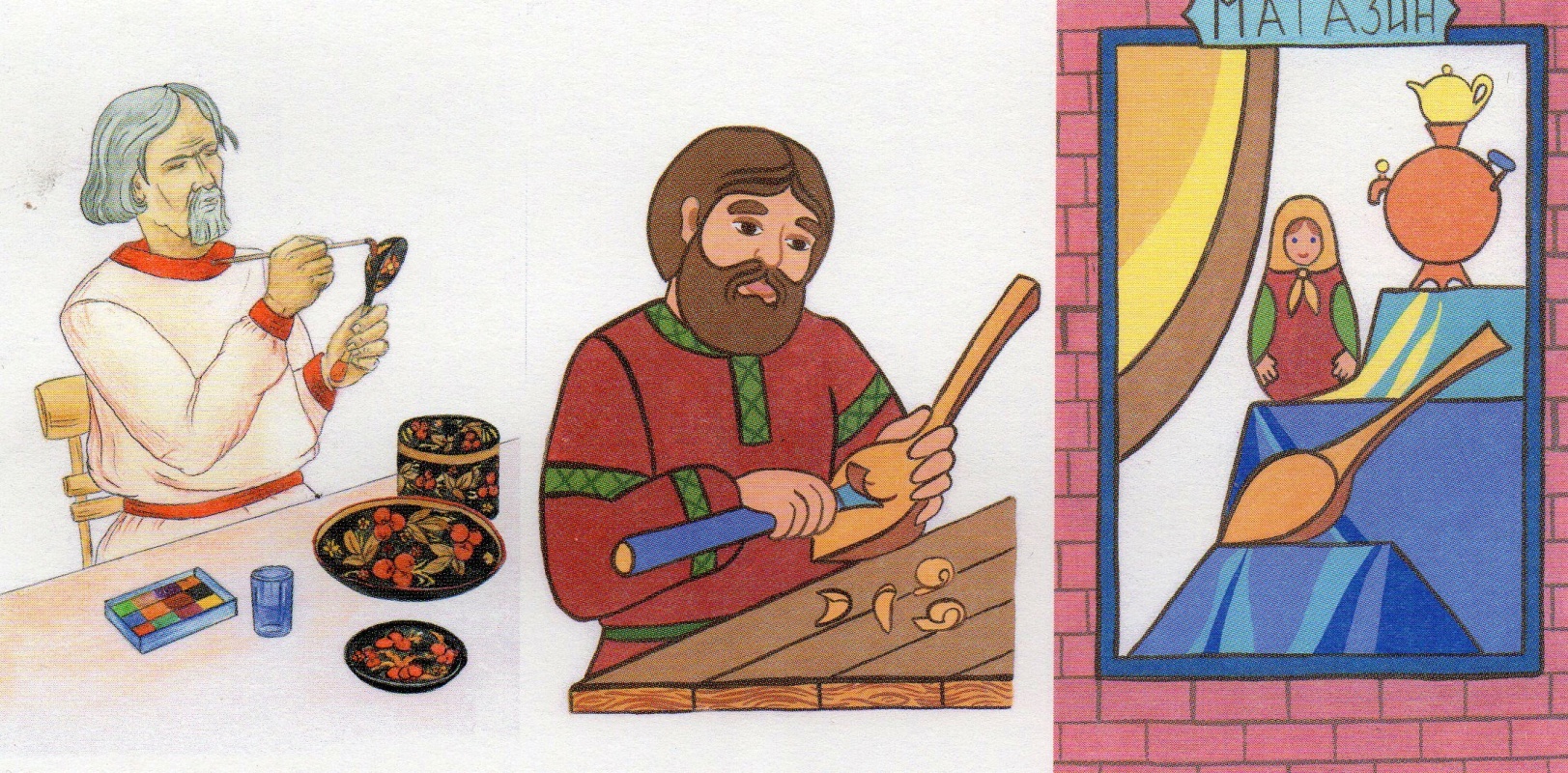 1
2
3
Назови вид народного промысла. Придумай рассказ.
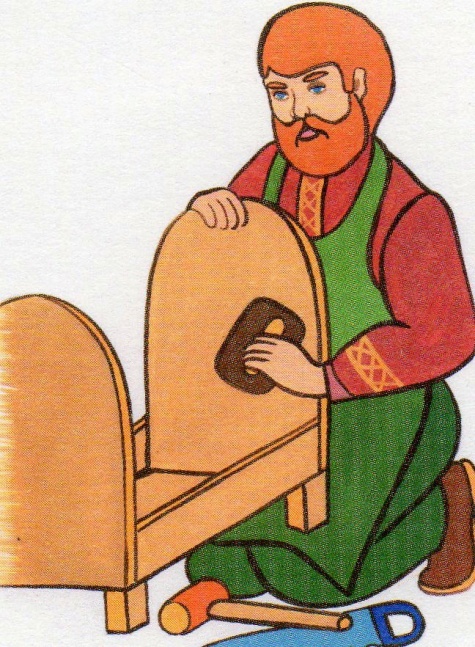 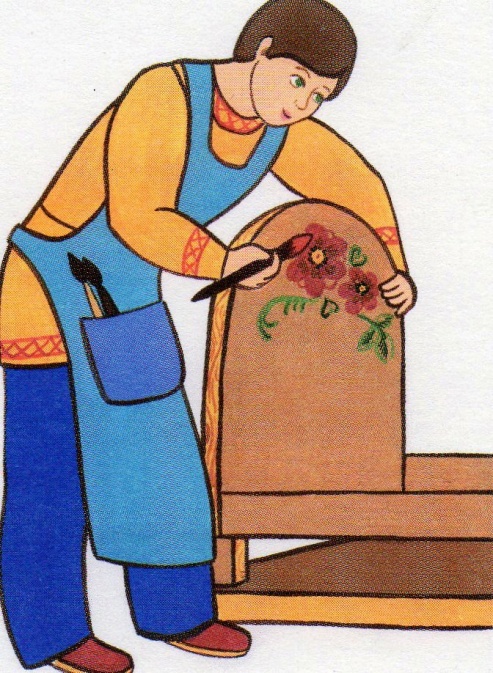 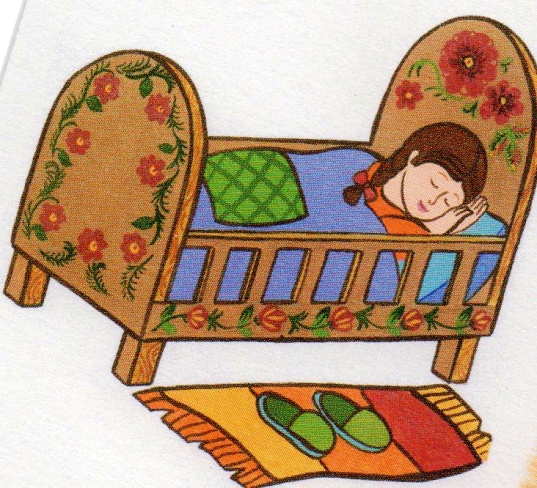 1
2
3
МОЛОДЦЫ!